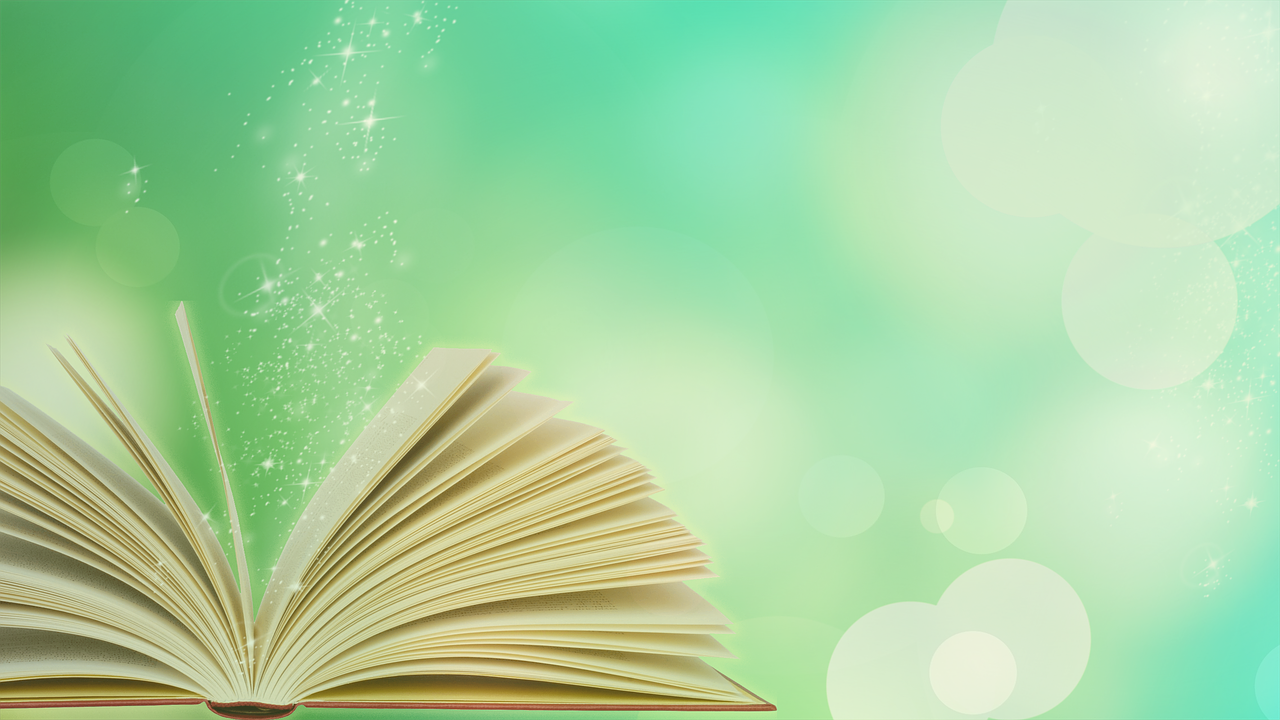 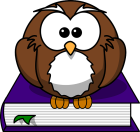 « Chouette, on lit ! »
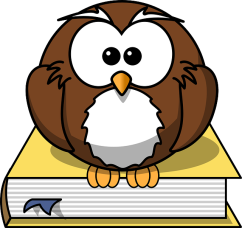 A partir du jeudi 10 janvier
et jusqu’aux vacances de février,
tous les jours, de 15h40 à 15h55,
le temps s’arrête
au Collège Claude Guyot…

une sonnerie pas comme les autres retentit,
le silence se fait
et tout le monde
se met à lire.
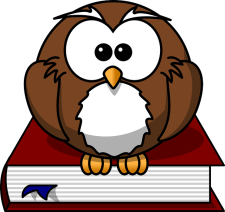 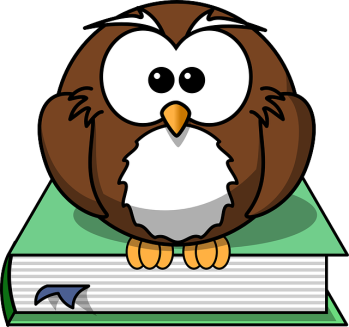 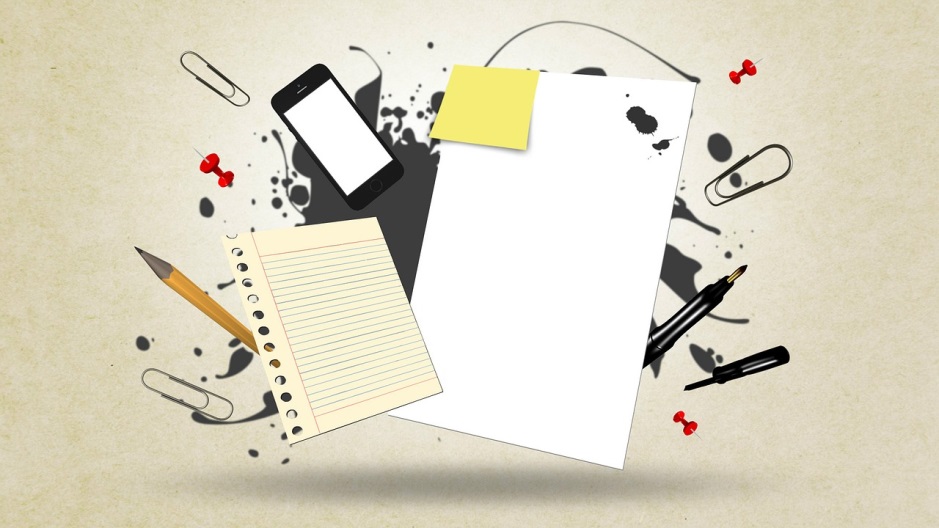 Tous les jours,
apportez un livre
de choix
(de chez vous, ou organisez-vous avant pour emprunter
un livre
du C.D.I.)
Vous pouvez lire un roman,
un conte, mais pas de manga, de BD ni de magazine
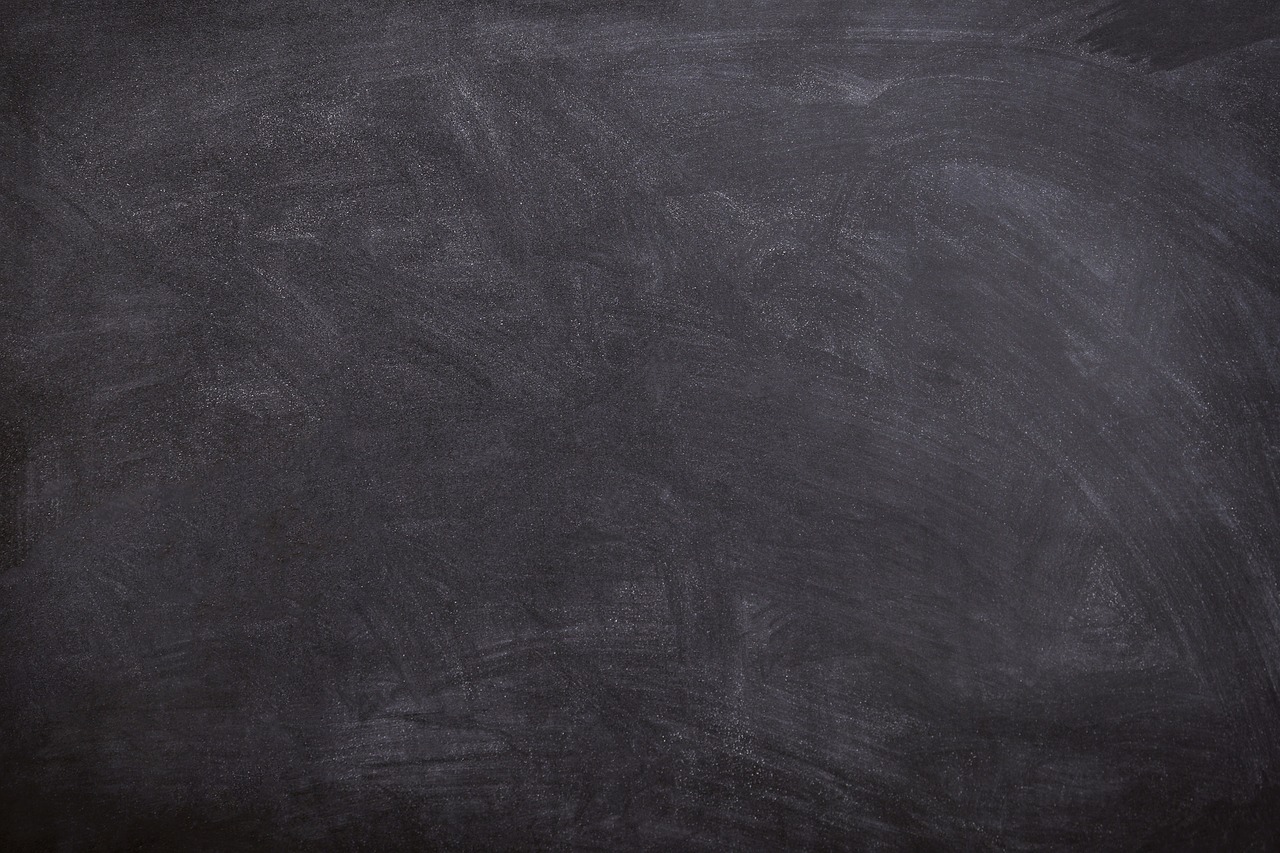 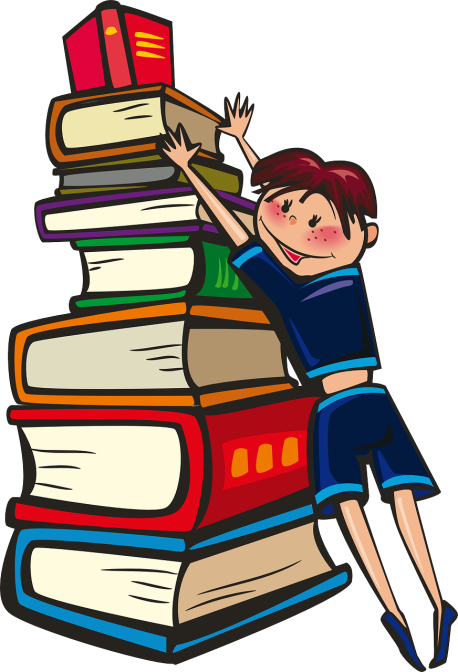 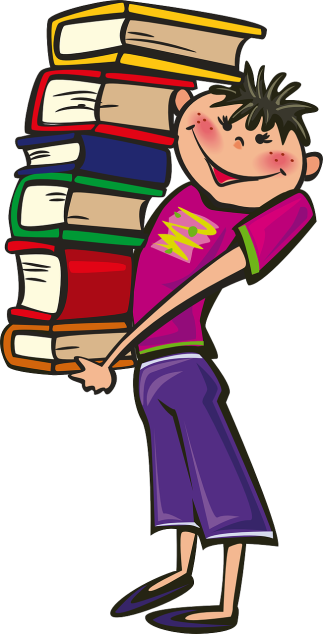 Elèves,
professeurs,
personnel et
membres de la Vie Scolaire
pourront ainsi partager
un bon moment de lecture.
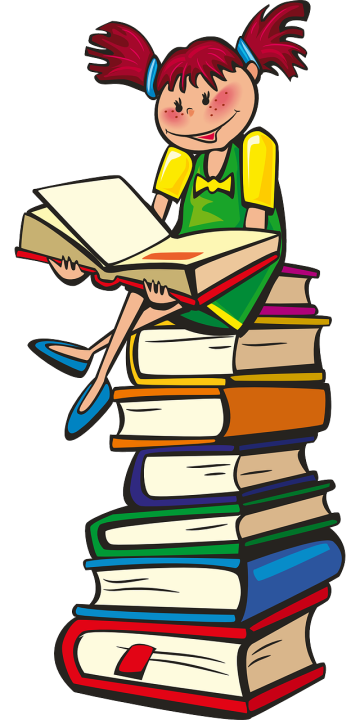 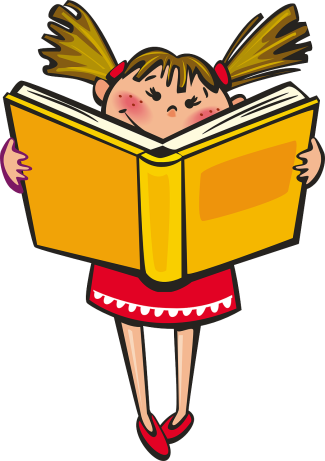